Feelings pictures
happy
sad
hungry
thirsty
cold
hot
sleepy
surprised
scared
tired
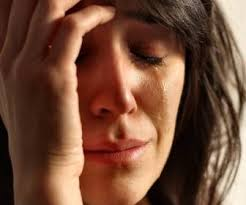 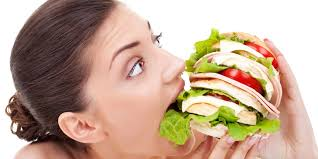 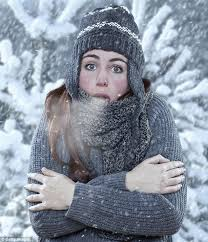 Happy    cold   hot
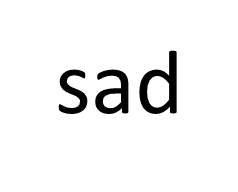 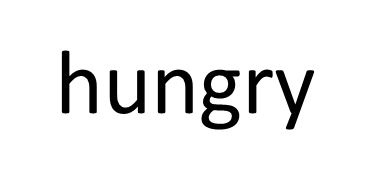 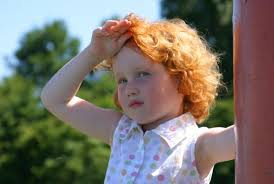 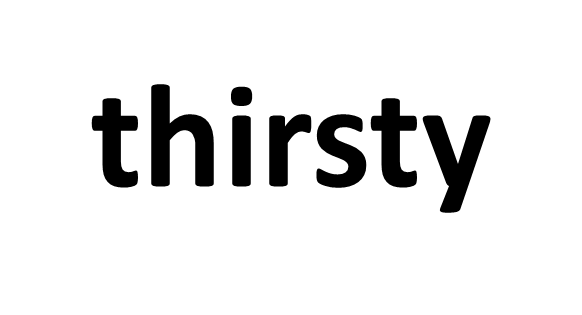 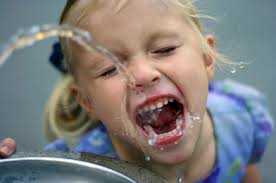 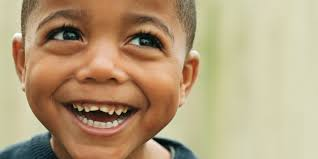 sad
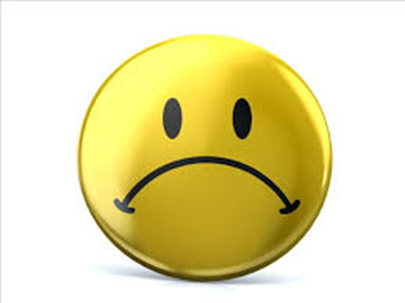 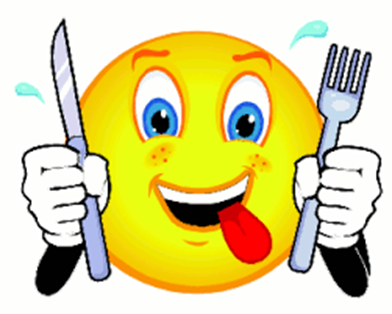 rfltghg
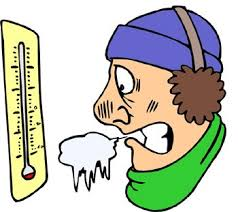 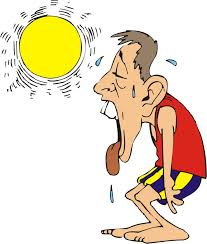 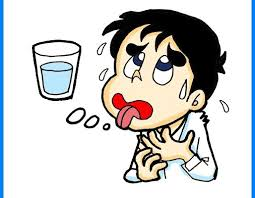 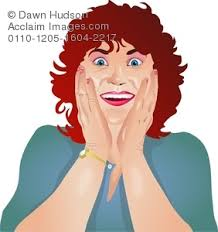 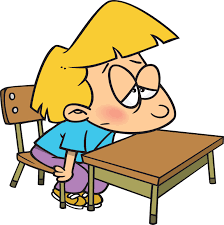 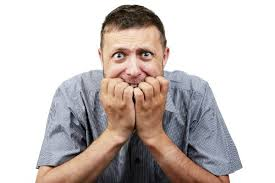 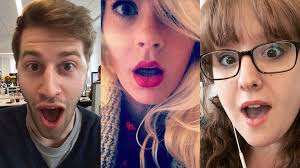 I am                                We are 



You are                              You are
                                               
                                              
                                                They are 
It’s
He’s
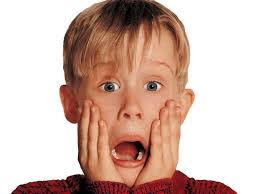 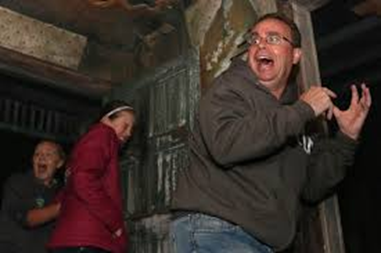 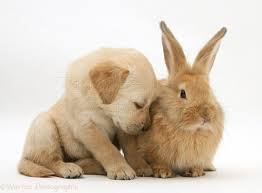 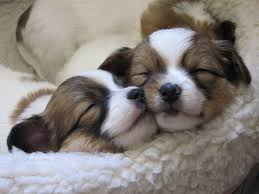 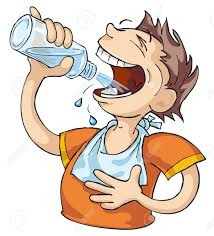 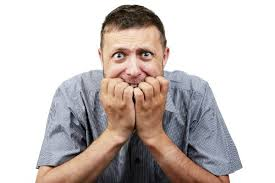 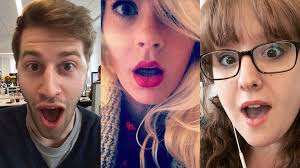 I …                                We …



You ….                                   You …
                                               
                                              
                                                They … 
It…
He…
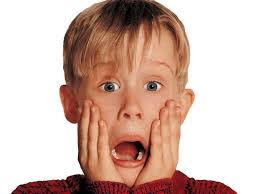 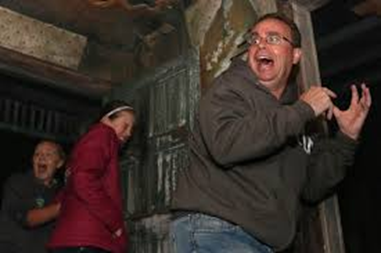 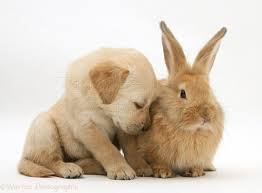 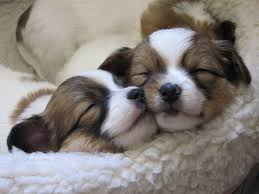 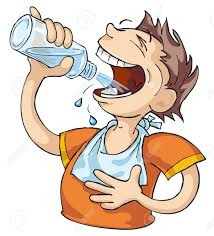